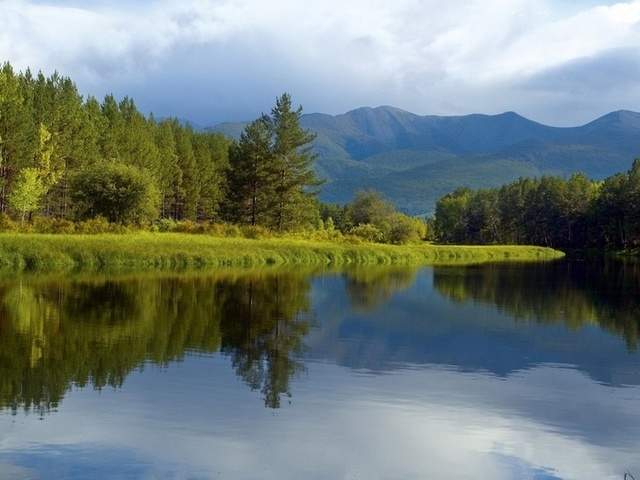 Что изучает «География России»
Россия!Какой ты была для меня всегда?Наверное, в разное время разной.Да, именно разною, как когда,Но вечно моей и всегда прекрасной! (Э.Асадов)
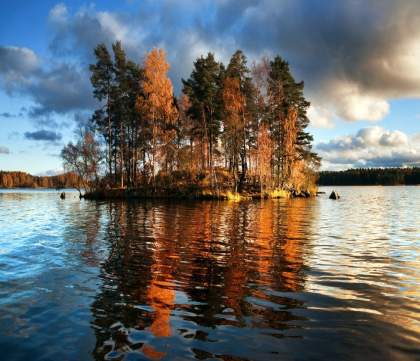 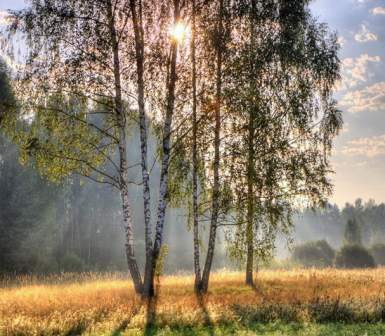 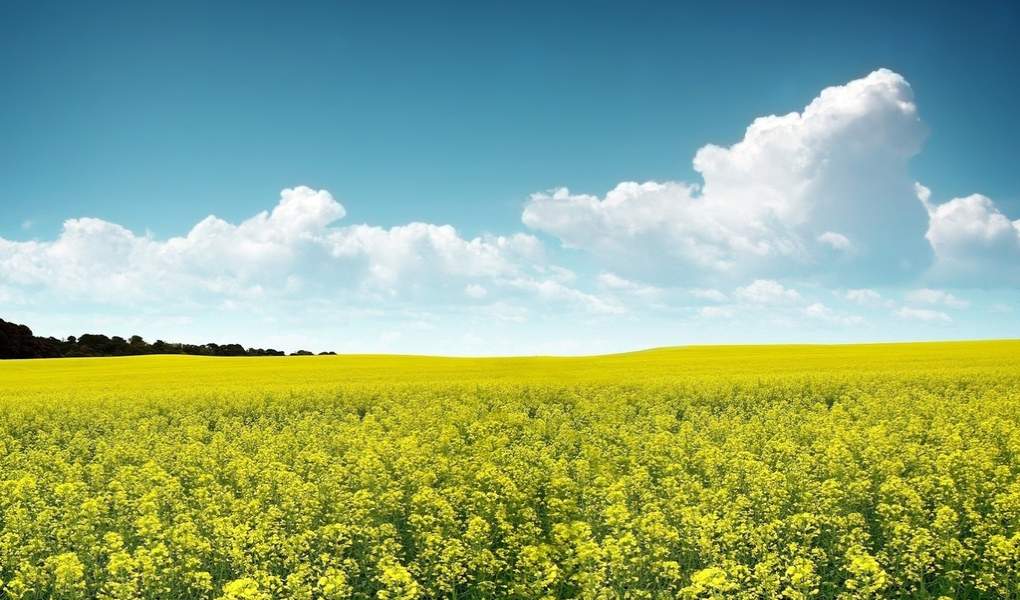 Цель: Познакомиться с предметом изучения географии в 8 классе, со структурой учебника, географическими источниками знаний
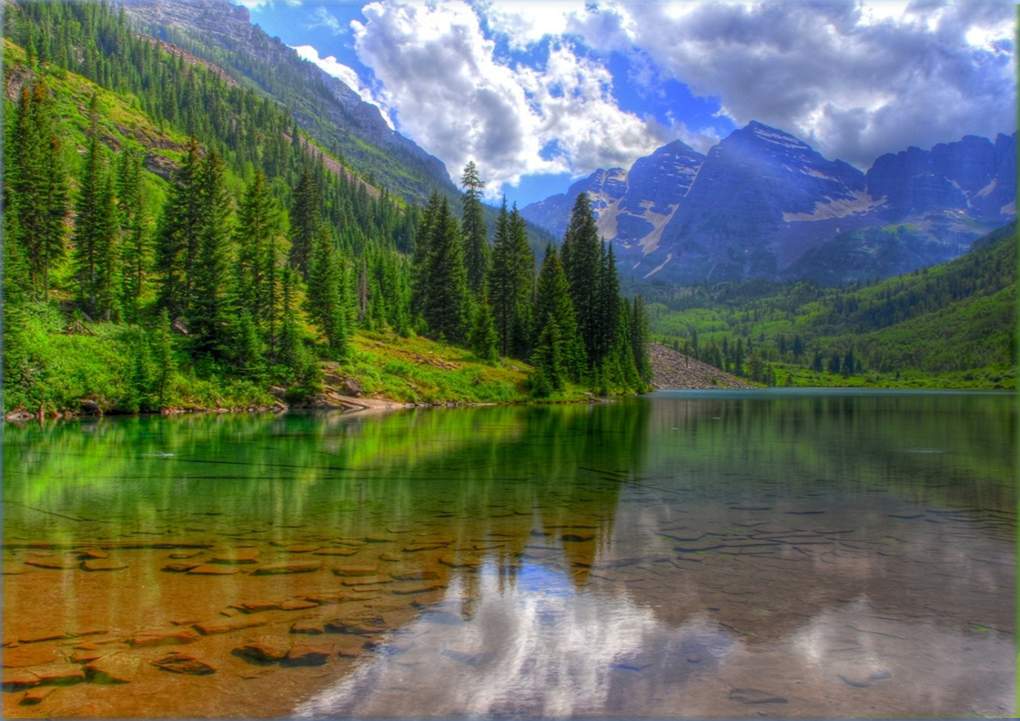 Компоненты природы
Рельеф
Климат
Внутренние воды
Почвы
Растительность
Животный мир
Человек и его хозяйственная деятельность
Население
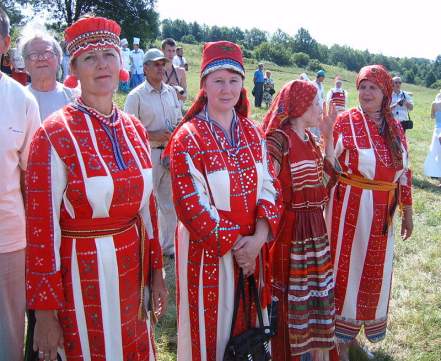 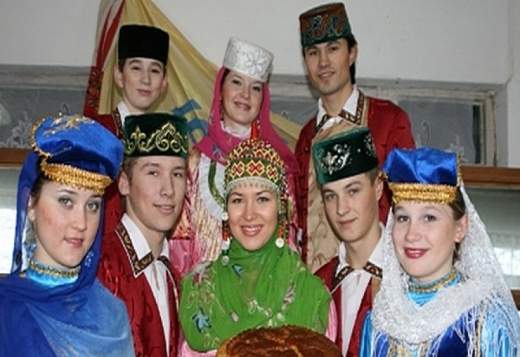 Источники географических знаний
учебники,
 географические справочники и энциклопедии,
 карты и атласы,
 космические снимки,
 насыщенные информацией географические журналы и газеты.
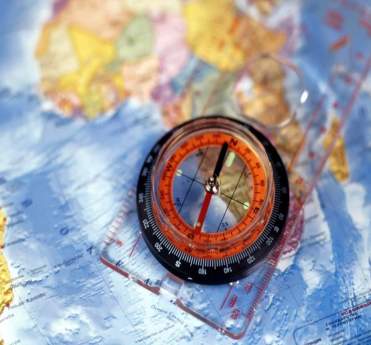 Задачи географии
Описание
Объяснение
Предсказание
Управление
Создание новых объектов
Домашнее задание:
1. Составить алфавитную книгу (на каждую букву алфавита записать по одному слову, используя карту).
2. С.3-5 учебника.
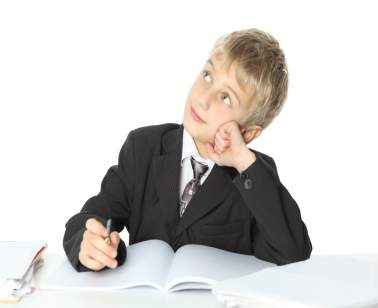